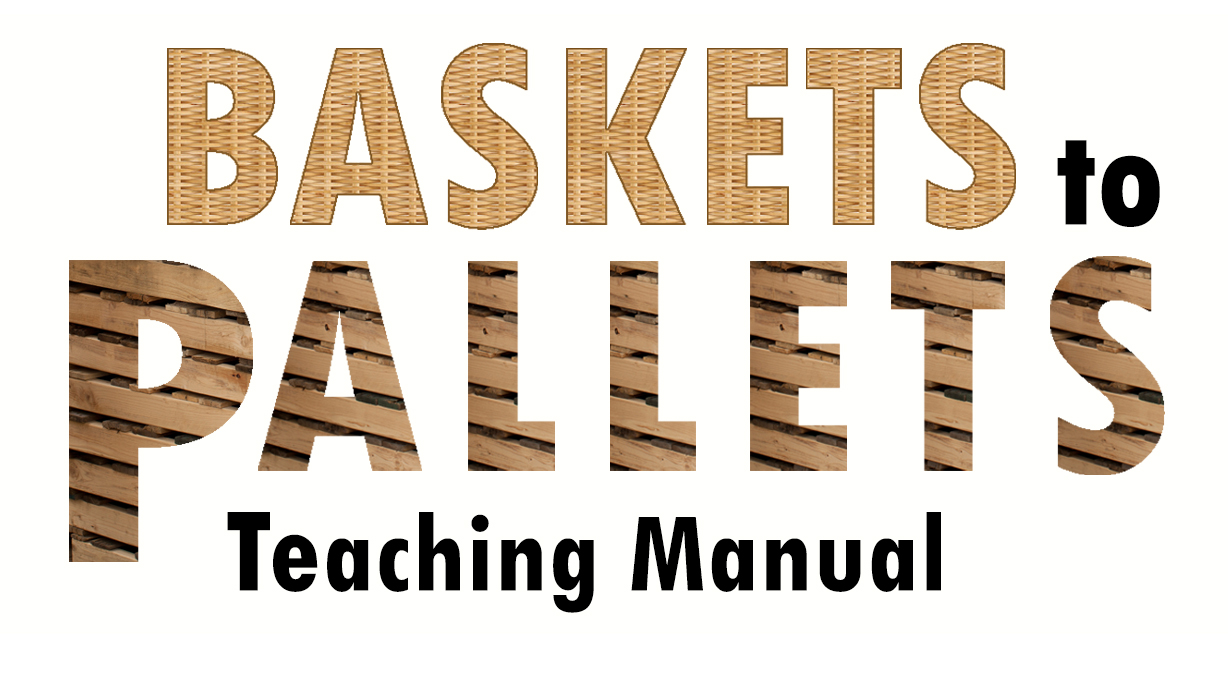 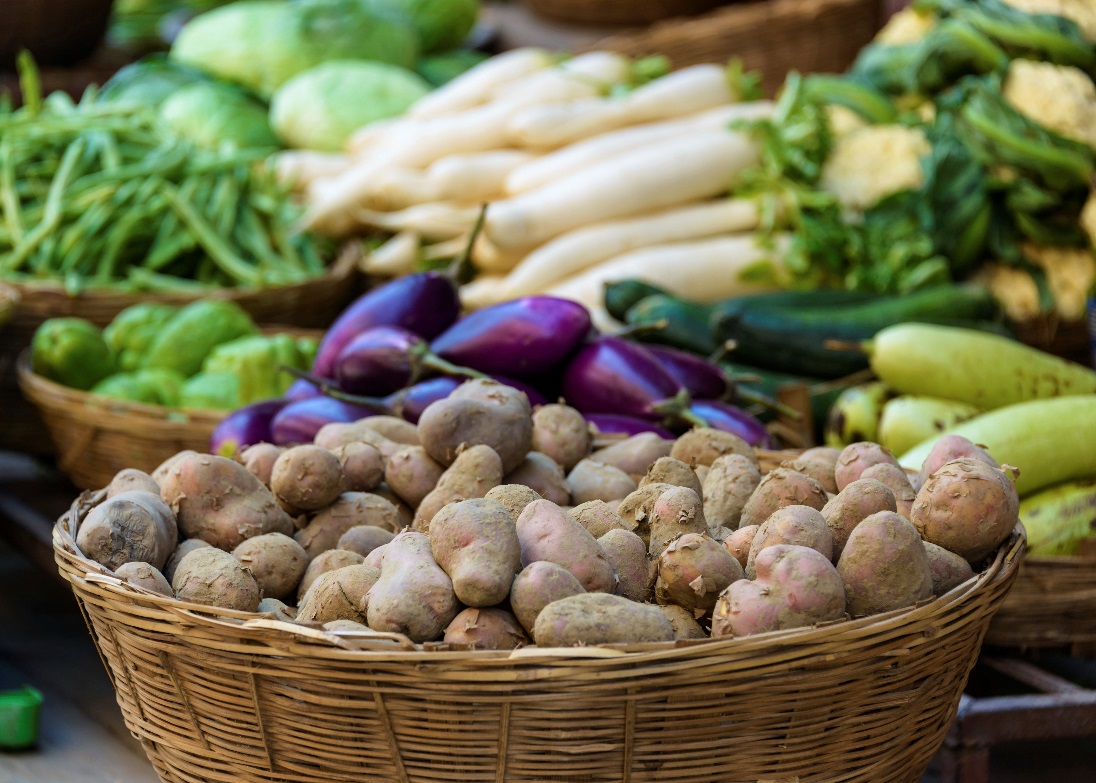 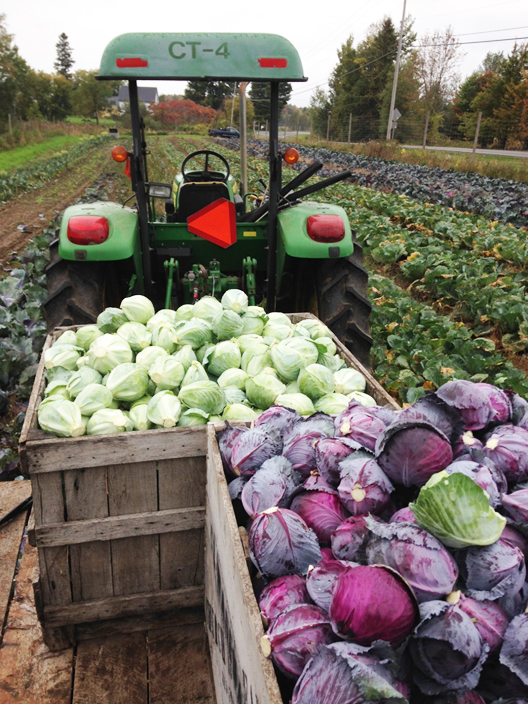 16 Lesson Plans to Prepare Small and Mid-scale 
Farmers to Enter Food Hubs, Groceries, Restaurants and Cooperatives
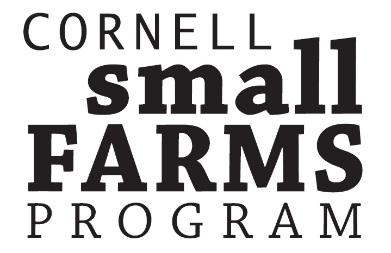 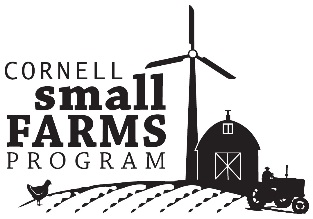 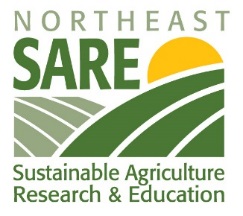 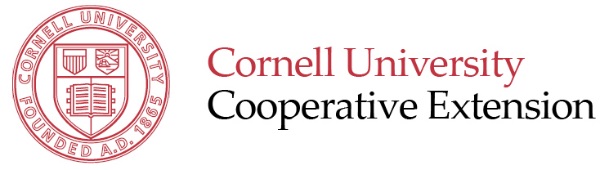 test
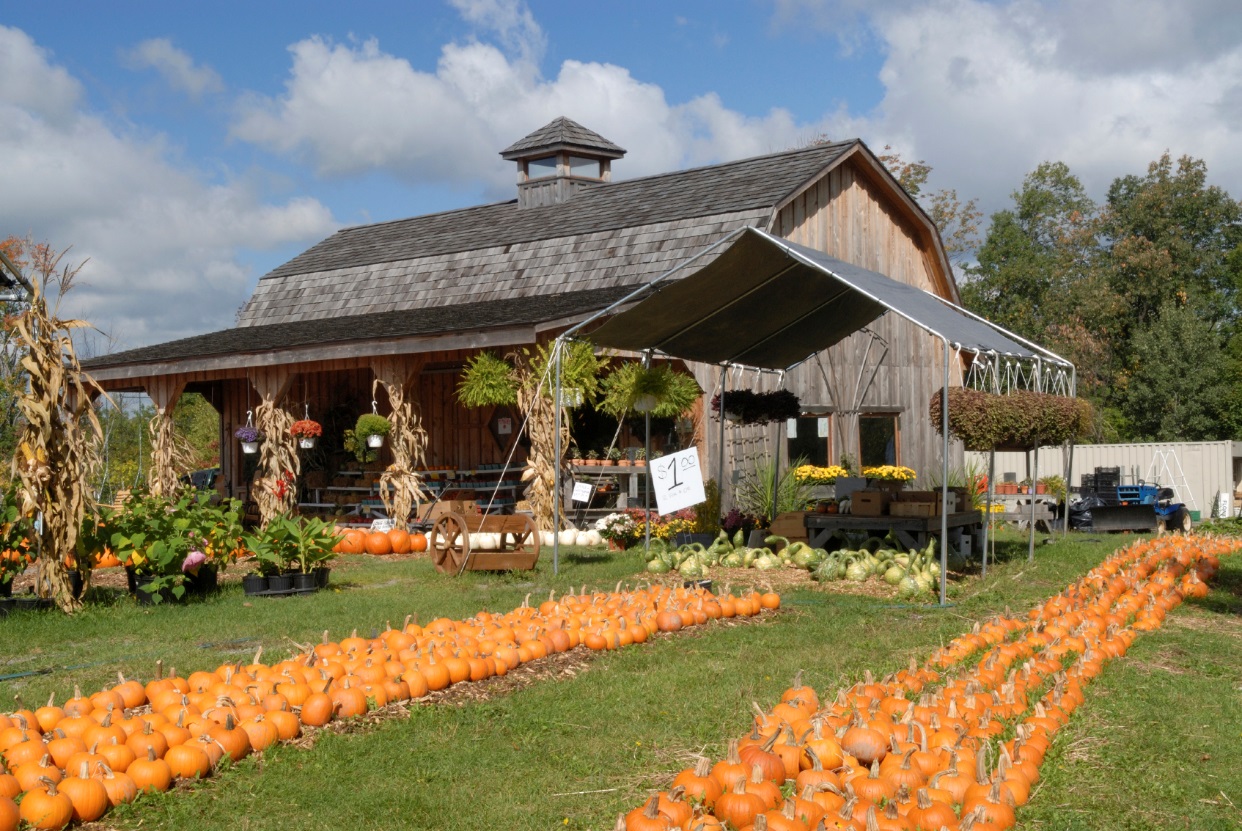 Unit 4.2 RecordkeepingThis powerpoint presentation is a companion resource to the ‘Baskets to Pallets Teaching Manual’ available at smallfarms.cornell.eduPlease see ‘Module 4-Production’ for additional teaching resources.
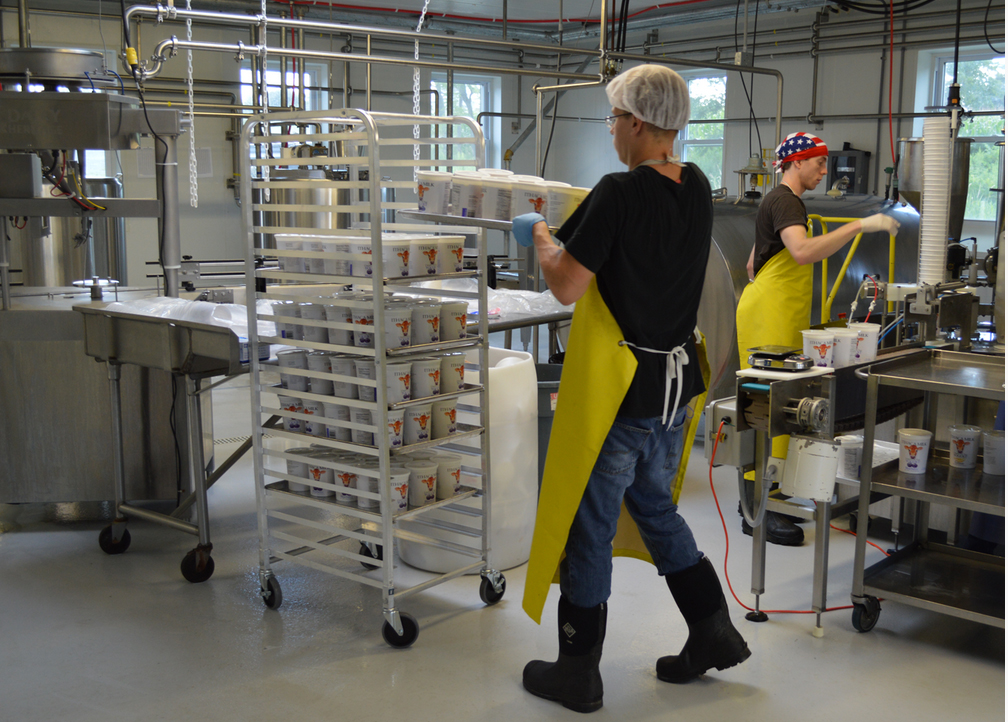 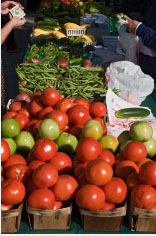 What are the most important records to keep?
-Food safety records
	-inputs
	-origins

-Farm health records
	-crop rotations
	-soil tests over time
-Production records
	-what
	-where
	-when
	-how much
-Financial records
	-cost of production
	-sales
[Speaker Notes: Remind people that you really can’t manage what you don’t measure.]
How much does it cost to not know?
[Speaker Notes: Go through a few examples of what it costs not to know: Production example, food safety example, financial management example. Bean picker example: walk through the cost of labor to pick beans, the price of beans, and the price of a bean picker.]
Production Records
Planting and seeding schedules
Harvest Schedules
Field maps
Available Programs
Farm Produce Manager
Ag Squared
Agrivi
Excel
Others?
[Speaker Notes: The key information that you want to be keeping track of is seeding dates, quantities, transplant dates, harvest dates, and harvest quantities. As you get bigger, tying this to location becomes more and more important. The programs are not listed in order of preference]
[Speaker Notes: Being able to link field maps to records is one of the nice features of the more advanced ag software, as opposed to using programs like Excel.]
Financial Records
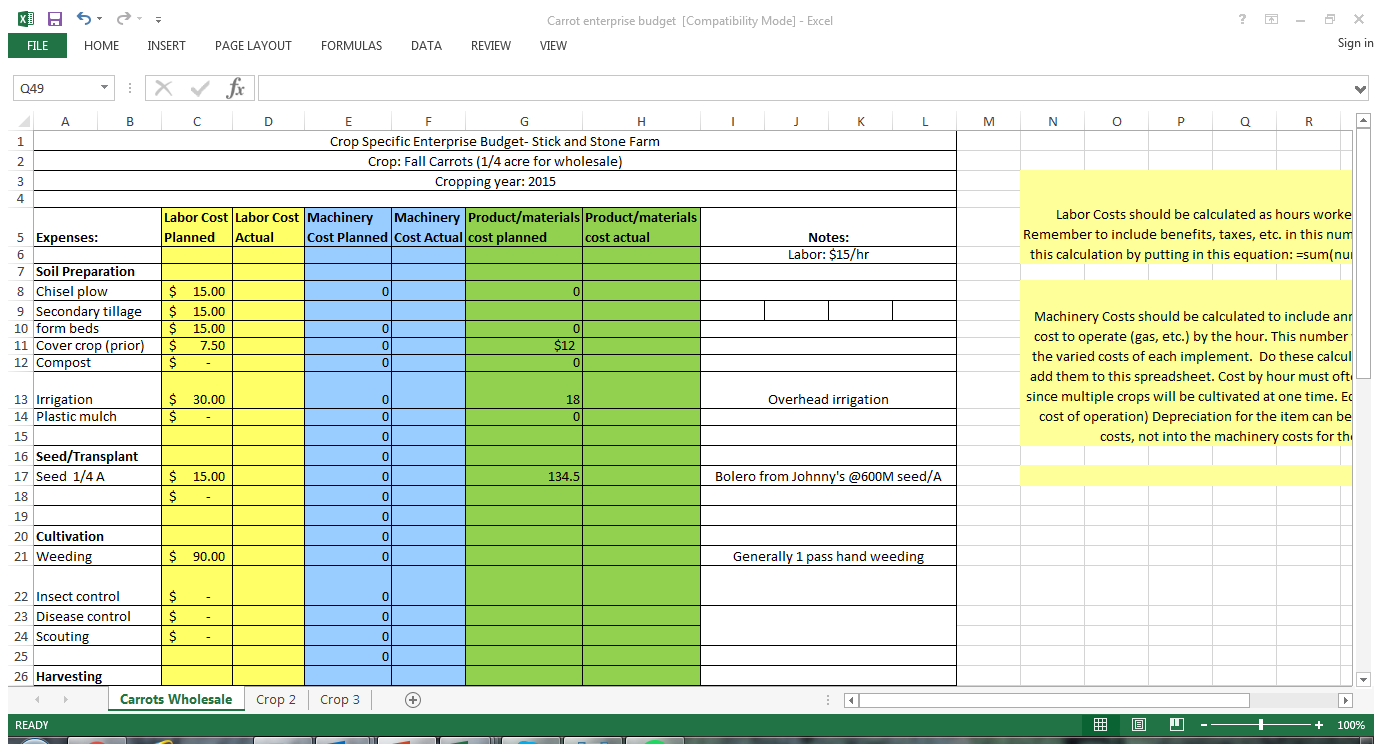 Cost of production
Sales
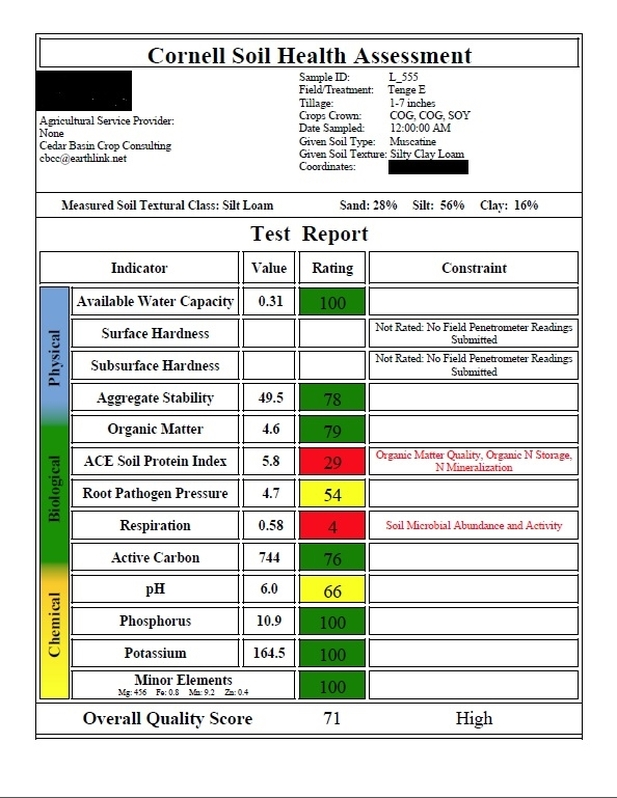 Record keeping for farm (and personal) health
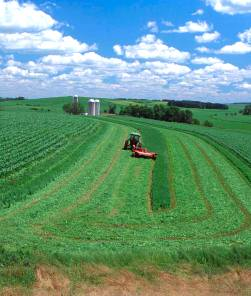 [Speaker Notes: Crop rotations, soil health tests, soil tests. Also check in and make sure that the transition to wholesale is working with your life!]